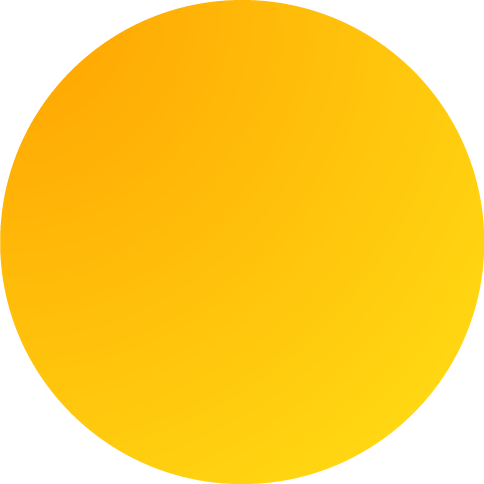 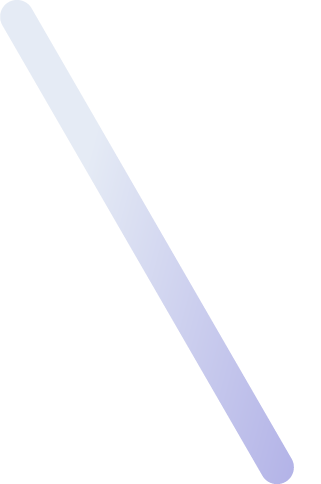 Основные направления применения SMART технологий в туризме
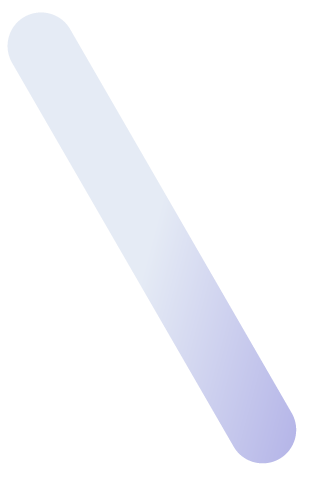 Вступление
Развитие технологий с конца 20-го века по настоящее время стремительно растет во всех сферах деятельности предприятий туризма и гостиничного бизнеса. Недавние исследования, проведенные в период с 2015 по 2019 год, показывают, что интеллектуальные технологии в индустрии туризма и гостеприимства используются для улучшения качества отдыха и размещения туристов, а также для предоставления инновационных туристических услуг, повышающих удовлетворенность от всех поездок. Кроме того, интеллектуальные технологии повышают конкурентоспособность таких предприятий за счет получения конкурентного преимущества перед конкурентами за счет автоматизации услуг и использования преимуществ информационно-коммуникационных технологий
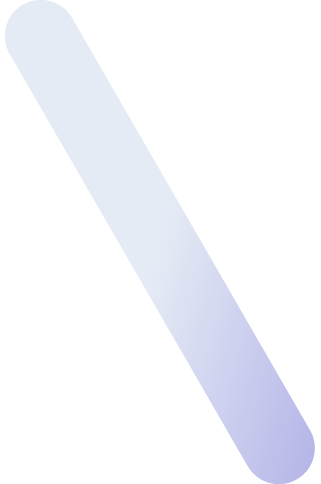 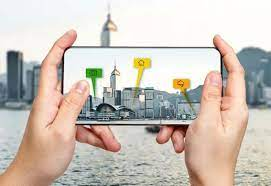 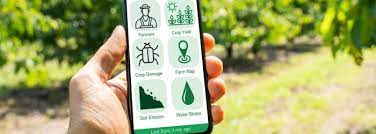 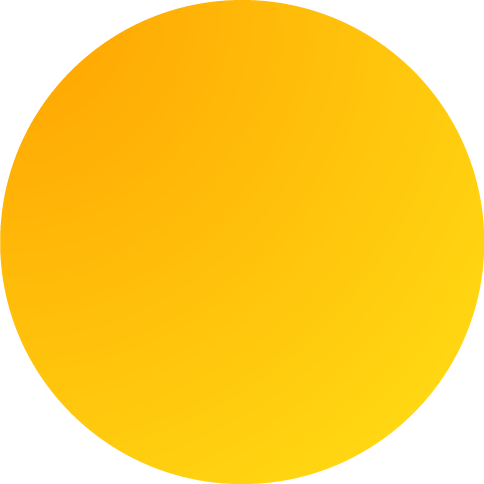 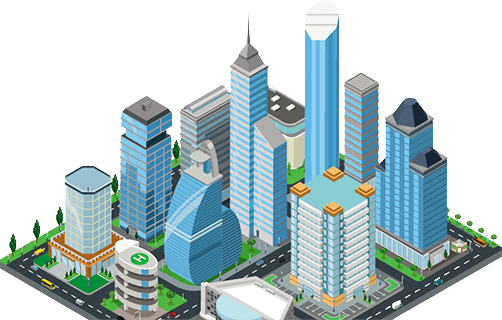 Умные технологии в туризме
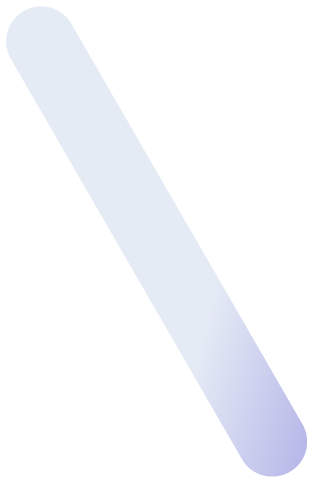 Умный туризм считается фундаментальной частью “умных городов”, что означает "разумное использование доступных технологий и ресурсов для развития городских центров, которые являются интегрированными, пригодными для жилья и устойчивыми. Умные туристические направления: это умный город, который использует информационные технологии и инновации для обеспечения высокого уровня качества обслуживания, удовольствия и отличных впечатлений от путешествий для туристов
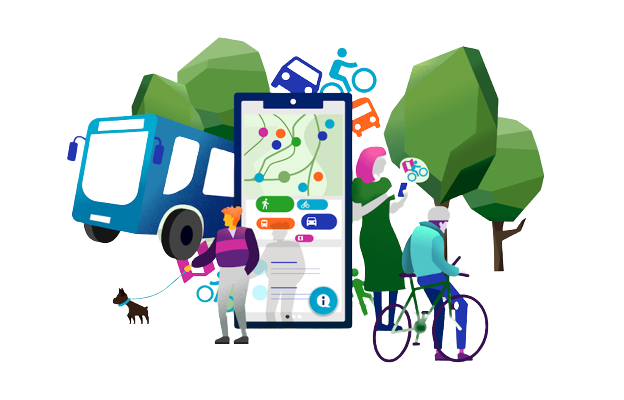 Важность интеллектуальных технологий в туризме
Важность интеллектуальных технологий в туризме: С быстрым развитием информационно-коммуникационных технологий (ИКТ) интеллектуальные технологии получили преобладающий интерес в индустрии туризма . Концепция Smart применяется в туризме, потому что города и направления становятся все более умными.
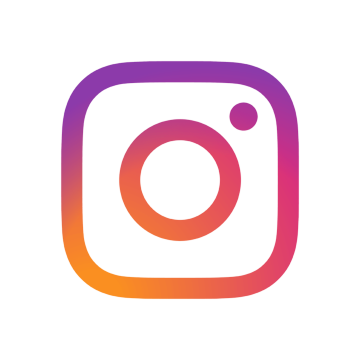 Последние тенденции в индустрии туризма и гостеприимства в 21 веке показали, что новые технологии, такие как интеллектуальные и цифровые технологии, считаются основными мотиваторами для путешественников при выборе туристических направлений. Исследование показало, что 75% путешественников планируют свои поездки через Интернет, в то время как 13% по-прежнему используют туристические агентства для их подготовки . Кроме того, 85% путешественников используют свои смартфоны при пересадках и поездках, 97% Поколение Y делятся фотографиями своих поездок в социальных сетях, также 1,50 миллиона пользователей подключаются к TripAdvisor, чтобы сообщить о своем решении, основанном на мнениях других пользователей. Таким образом, интеллектуальные технологии могут повлиять на управление, маркетинг и предложение всех этапов поездок.
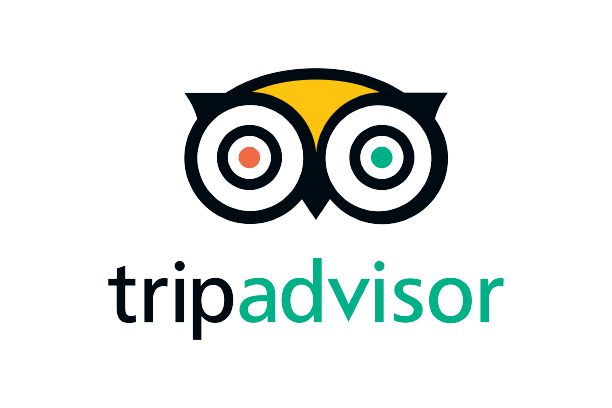 3. Достижение конкурентных преимуществ для направлений за счет:
успех интеллектуального туризма в дестинациях.
2. Маркетинг туристических направлений посредством:
 -Предлагая наилучший пользовательский опыт в пределах пункта назначения.
- Оцифровка услуги видов деятельности пункте назначения для различных типов посетителей.
-Налаживание быстрой эффективной коммуникации с посетителями.
-Содействие туристическому предложению по различным каналам
4, Помощь туристам в процессе принятия решений:
Предоставляя путешественникам возможность делиться своим опытом путешествий, пересматривать свои впечатления от путешествий, а также создавать свой имидж и статус продавцов социальных сетях.
Важность интеллектуальных технологий
 в туризме
1. Улучшение впечатлений путешественников:
- предлагая богатую информацию, основанные на местоположении и индивидуальные интерактивные сервисы.
- предложение продуктов и услуг, персонализированных для удовлетворения потребностей посетителей.
5, Управление туристическим и гостиничным бизнесом в целях повышения конкурентоспособности:
Улучшите  видимость онлайн-брендов.
Улучшите рост.
Улучшайте работу сетей.
Расширяйте международный охват.
Улучшите качество обслуживания..
Несколько примеров из жизни
Несколько примеров из жизни
Несколько примеров из жизни
Заключение
Крайне важно, чтобы современные информационно-коммуникационные технологии были обновлены, модернизированы и осуществлялась плавная интеграция как внутри, так и за пределами страны для улучшения функционирования туристического бизнеса. Интеграция ИКТ в туризм принесет пользу bosch, поставщикам услуг и заказчикам, объединив на общей платформе и другие заинтересованные стороны. Выбор правильного инструмента информационно-коммуникационных технологий имеет решающее значение для соответствия требований заказчика размерам предоставляемых услуг. Распространение технологий по всем каналам распространения туристических услуг, и профессионалы используют новые инструменты для получения информации, определения подходящих продуктов и осуществления бронирования. Интеграция ИКТ обеспечивает мощный инструмент, который приносит преимущества в продвижении и укреплении индустрии туризма.
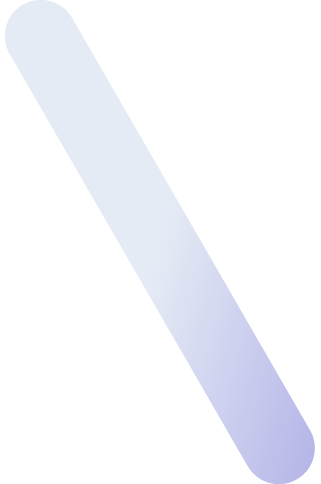 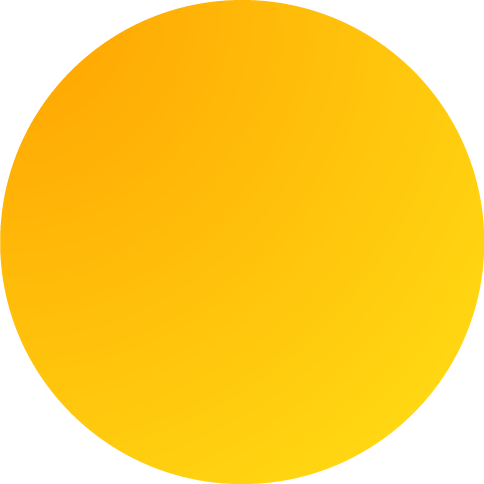 СПАСИБО ЗА ВНИМАНИЕ!
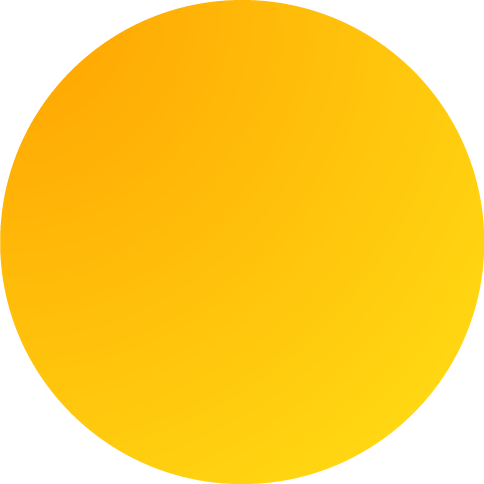